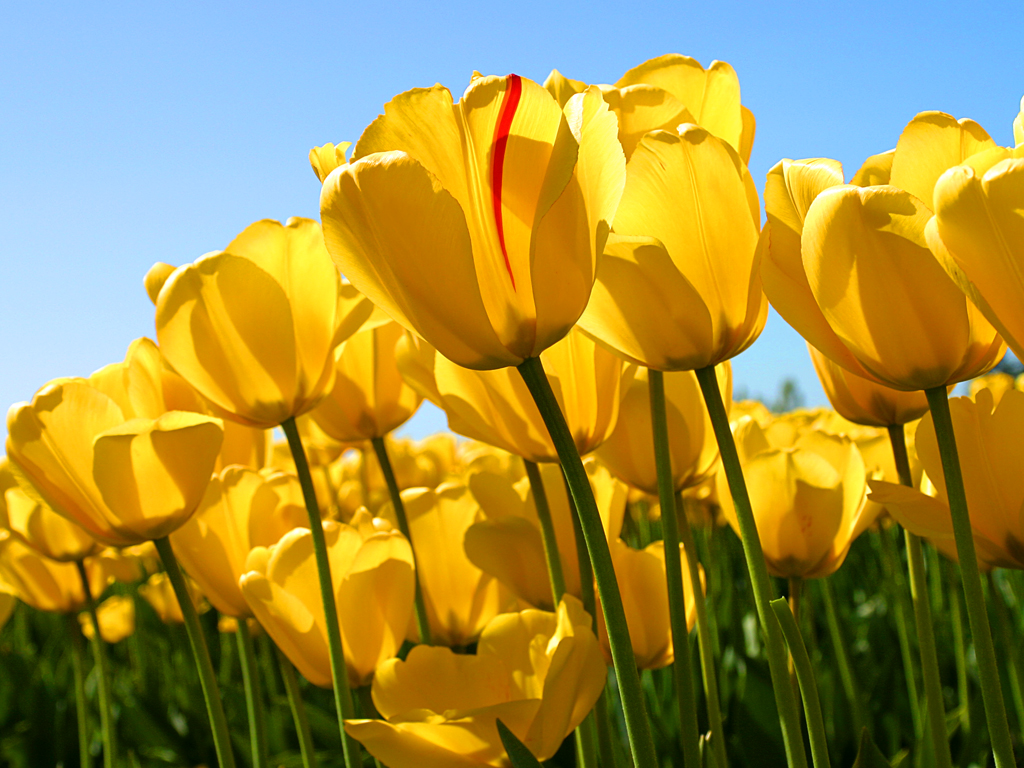 সকলকে স্বাগতম
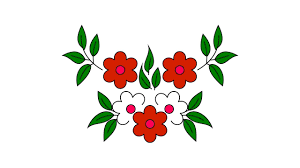 মোঃ বাদশা খান
শিক্ষক পরিচিতি
মোঃ বাদশা খান
প্রভাষক (হিসাববিজ্ঞান)
বি এন স্কুল এন্ড কলেজ মংলা
টিউটর (বিএড প্রোগ্রাম)
বাংলাদেশ উন্মুক্ত বিশ্ববিদ্যালয়
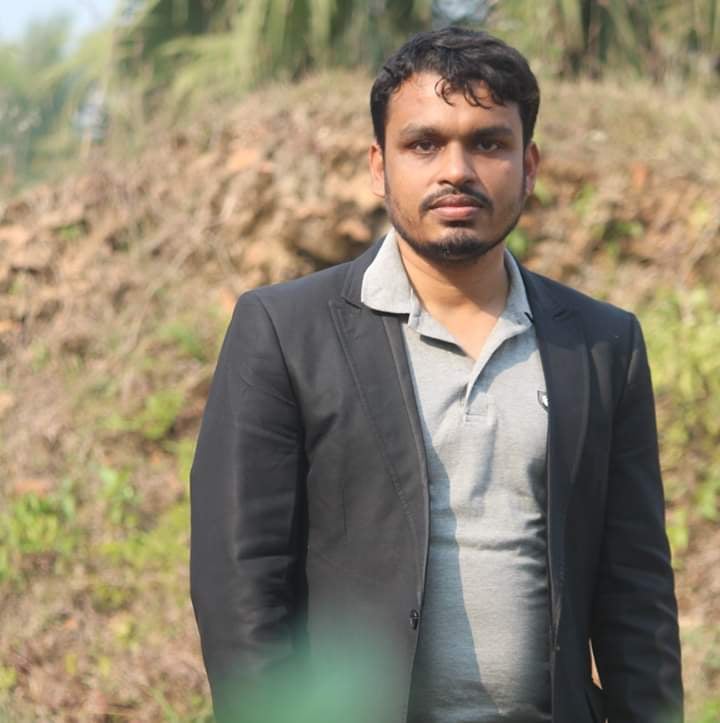 মোঃ বাদশা খান
পাঠ পরিচিতি
বিষয়ঃ হিসাববিজ্ঞান ১ম পত্র
 একাদশ শ্রণি
 অধ্যয়ঃ হিসাববিজ্ঞান   পরিচিতি   ( ১ম অধ্যয়)
সময়ঃ ৪০ মিনিট
তারিখঃ ১৩/০৭/২০২০
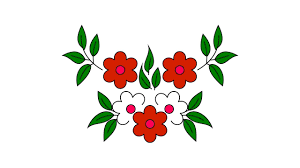 মোঃ বাদশা খান
আমরা আজকে ছবি দেখবো
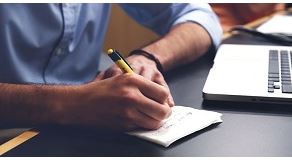 মোঃ বাদশা খান
আরো কিছু ছবি দেখবো
মোঃ বাদশা খান
আজকের পাঠ
হিসাববিজ্ঞান পরিচিতি
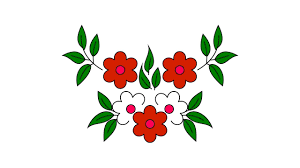 মোঃ বাদশা খান
শিখনফল
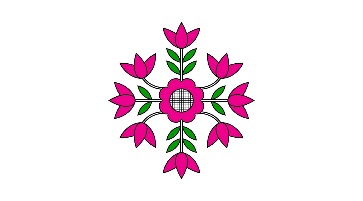 হিসাববিজ্ঞান কী ?
হিসাববিজ্ঞানের ভাষা আলোচনা করতে পারবো।
হিসাববিজ্ঞানের ইতিহাস বর্ণনা করতে পারবো।
মোঃ বাদশা খান
আরো কিছু ছবি দেখবো
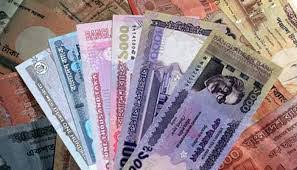 মোঃ বাদশা খান
হিসাব বলতে কোন কিছু গণনা করাকে বুঝায়।
বিজ্ঞান বলতে  সুনির্দিষ্ট বিষয়ে জ্ঞান অর্জন করাকে বুঝায়। 
তথ্য সংগ্রহ করে বিভিন্ন পক্ষকে ফলাফল প্রদান।
মোঃ বাদশা খান
UvKvq cwigvc‡hvM¨ Kvievix †jb‡`b msMÖn 
msKjb, mymsNe×fv‡e wjwce×KiY 
Avw_©K djvdj ˆZwi KiY , †m¸‡jv we‡kølY I wek` e¨vL¨vKiY
মোঃ বাদশা খান
একক কাজ
হিসাববিজ্ঞান কী ?

সময়ঃ ০৩ মিনিট
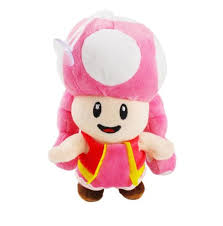 মোঃ বাদশা খান
একক কাজের উত্তরঃ
কোন ব্যক্তি বা প্রতিষ্ঠানের লেনদেন লিপিবদ্ধকরণ,
শ্রেনিবদ্ধকরণ,সংক্ষিপ্তকরণ, 
বিচার বিশ্লেষণ করে বিভিন্ন পক্ষকে তথ্য সরবরাহ করাকে হিসাববিজ্ঞান বলে।
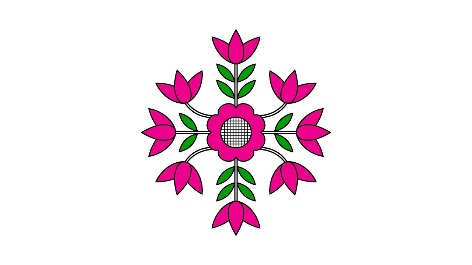 মোঃ বাদশা খান
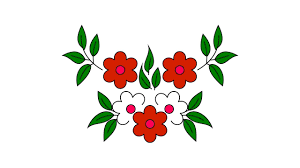 মোঃ বাদশা খান
জোড়ায় কাজ
ব্যবসায়ের ভাষা হিসাবে হিসাববিজ্ঞানের ভূমিকা আলোচনা কর
সময়ঃ ১০ মিনিট
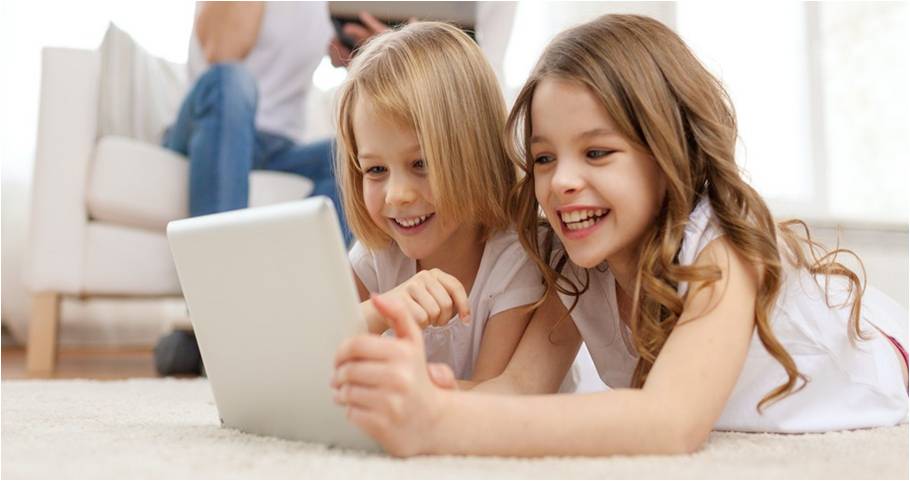 মোঃ বাদশা খান
জোড়ায় কাজের উত্তর
মোঃ বাদশা খান
মুল্যায়ন
হিসাববিজ্ঞানের ইতিহাসকে কত ধাপে ভাগ করা হয় ?
হিসাববিজ্ঞানের জনক কে ?
হিসাববিজ্ঞানের প্রথম বইটি কত সালে প্রকাশিত হয় ?
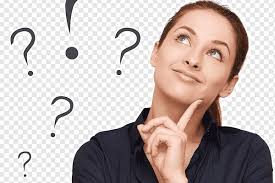 মোঃ বাদশা খান
বাড়ির কাজ
পারিবারিক ও ব্যবসায় প্রতিষ্ঠানে হিসাববিজ্ঞানের প্রয়োজনীয়তা ব্যাখ্যা ?
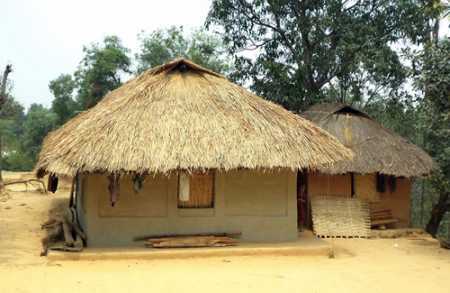 মোঃ বাদশা খান
মোঃ বাদশা খান